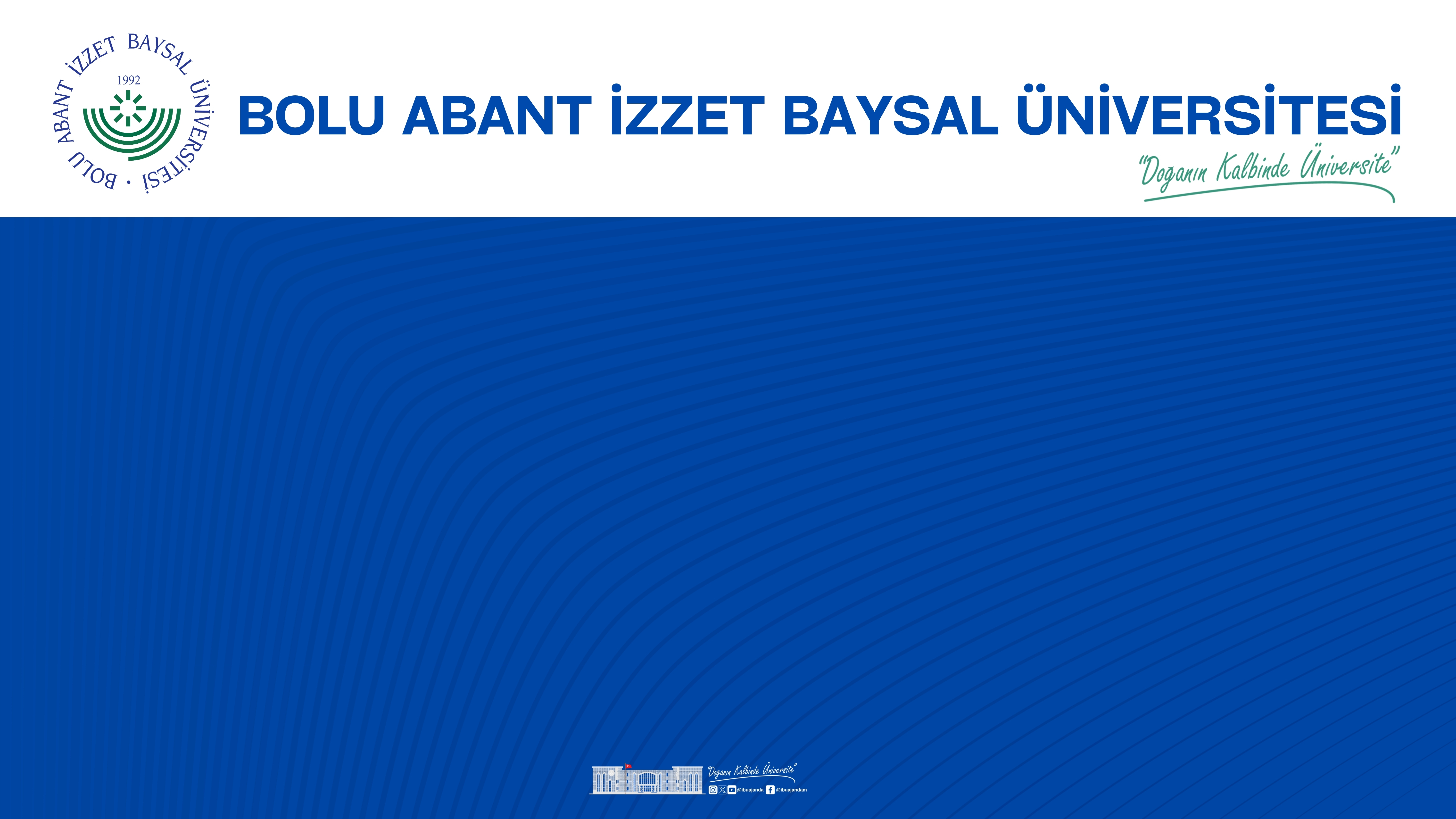 Soru-Cevap Oturumuna 
Hoş geldiniz!

BAİBÜ Kalite Koordinatörlüğü
03.07.2024
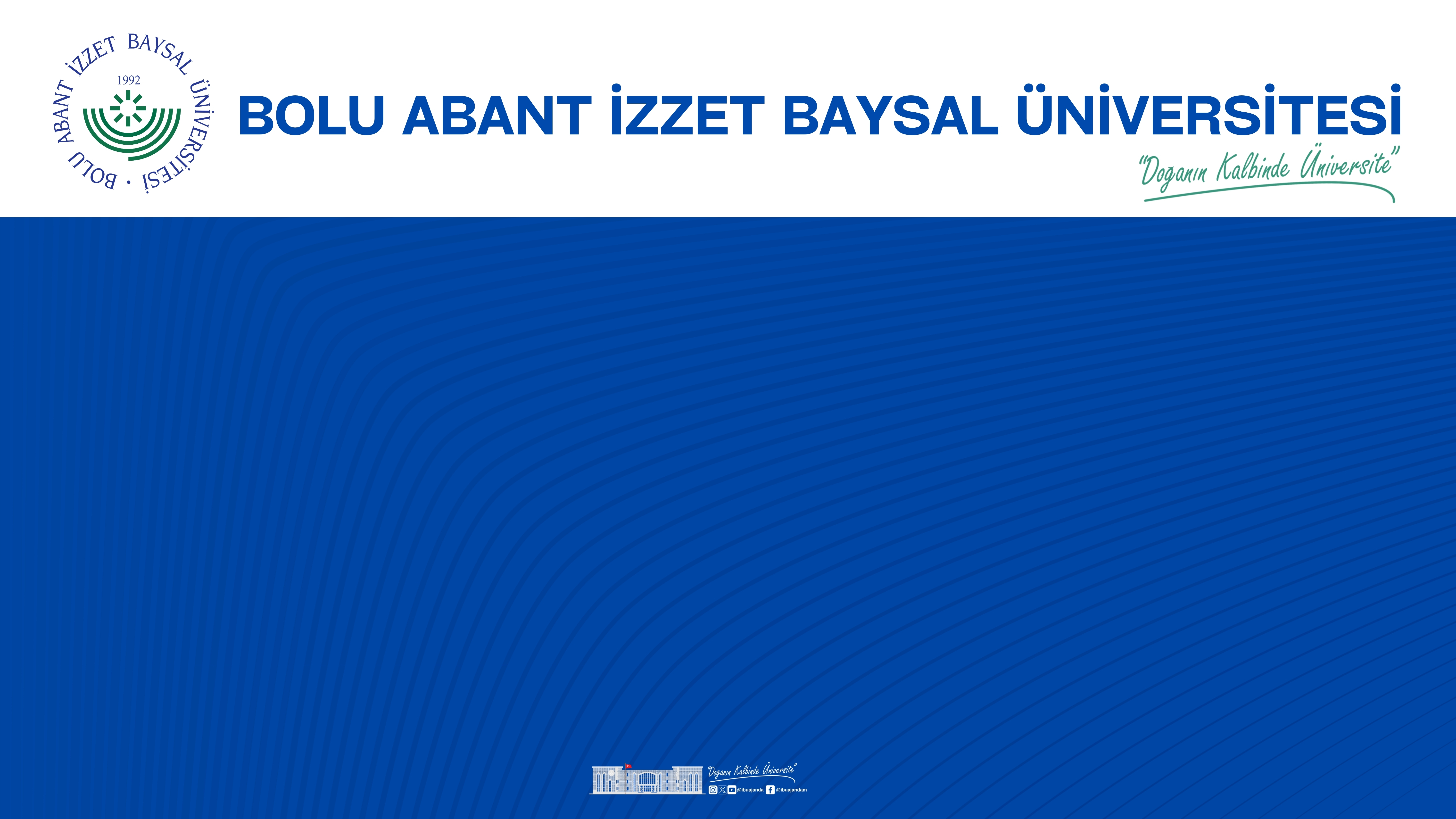 2024 ÖZ-AKRAN DEĞERLENDİRME 
(Soru-Cevap) Oturumu

BAİBÜ Kalite Koordinatörlüğü
03.07.2024
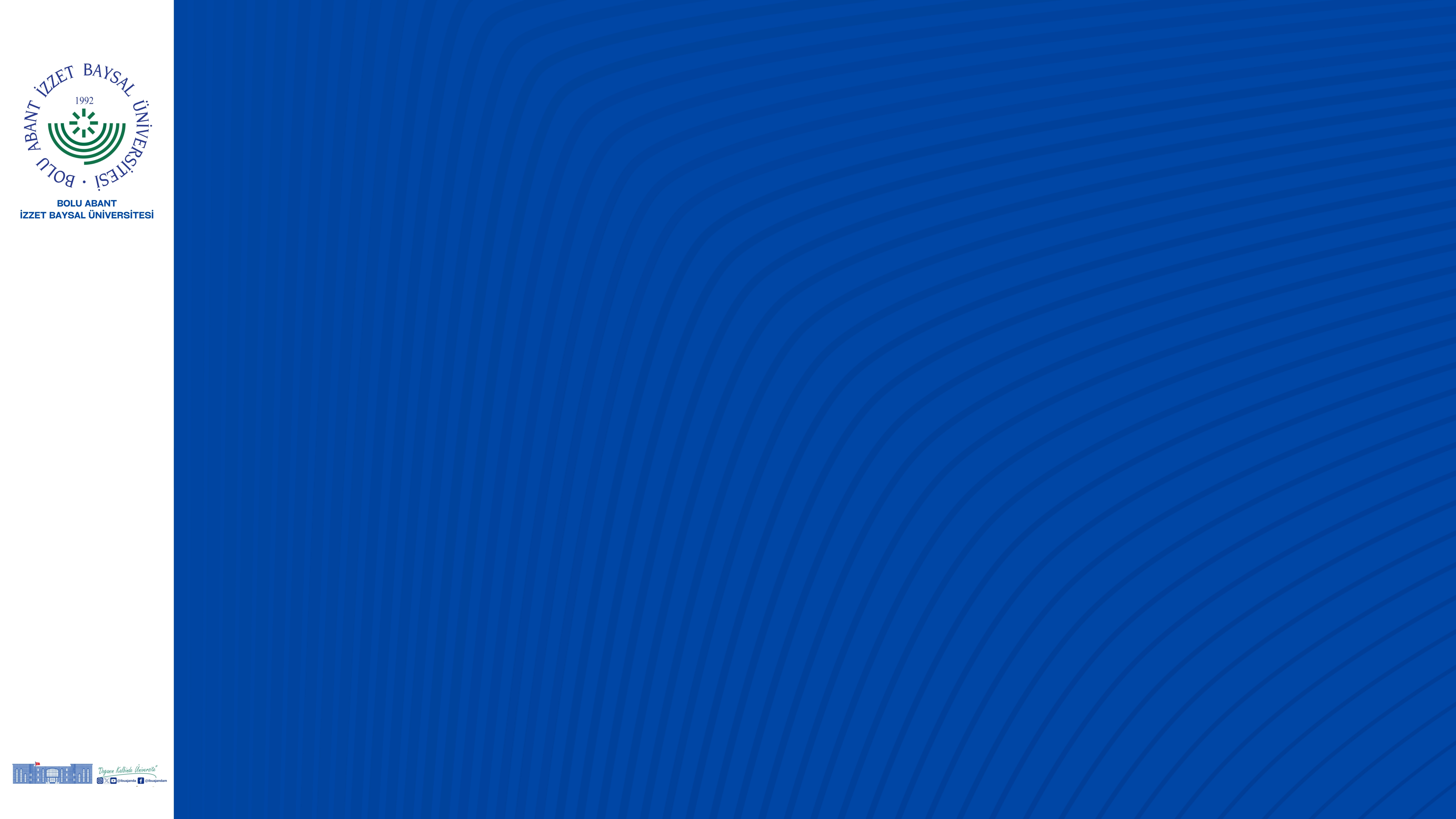 Sunum Planı
BAİBÜ Özdeğerlendirme Rehberi
YÖKAK Dereceli Değerlendirme Anahtarı ve Kullanımı
Liderlik, Yönetişim ve Kalite
Eğitim-Öğretim
Araştırma-Geliştirme
Toplumsal Katkı
Soru-Cevap
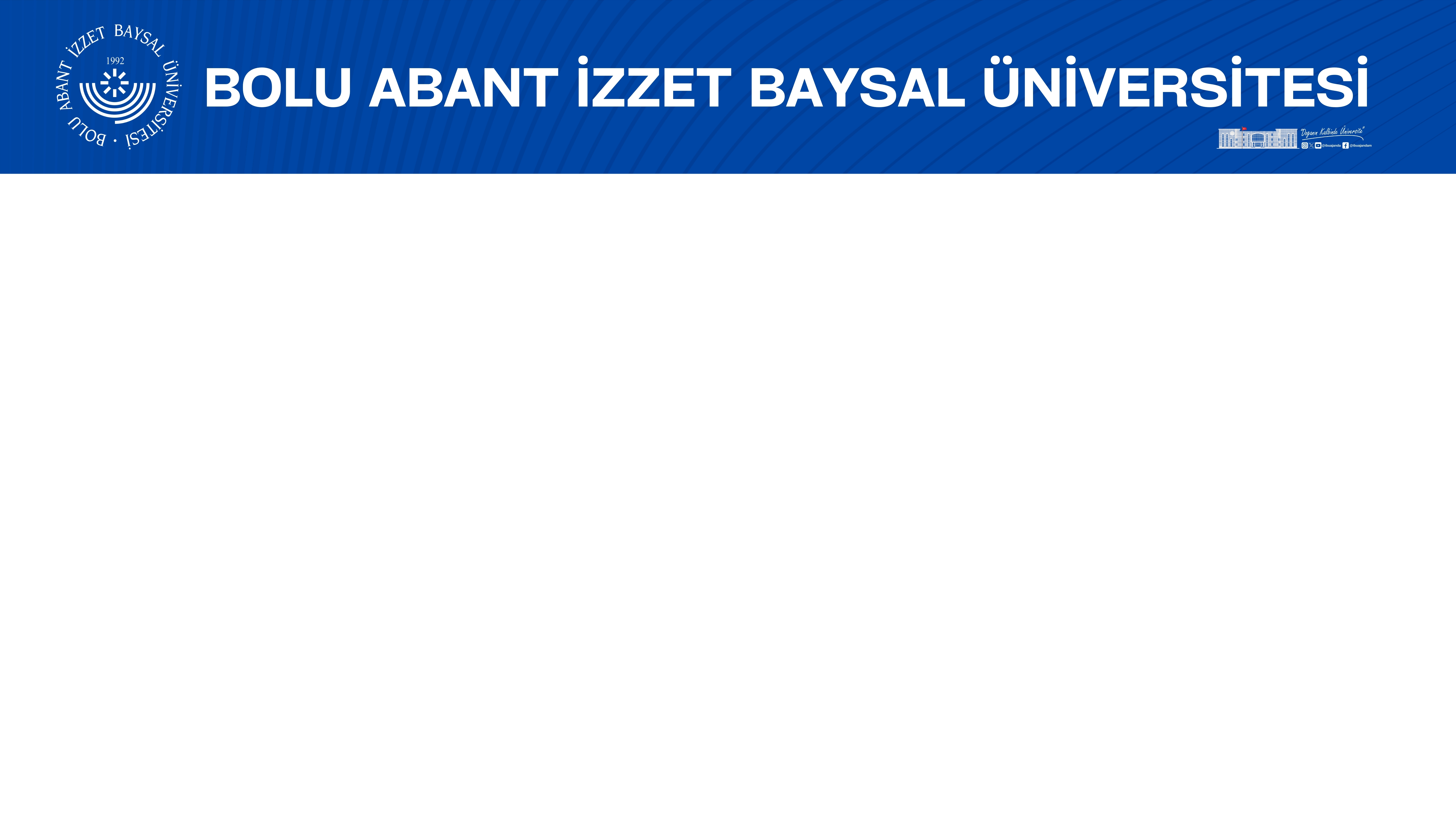 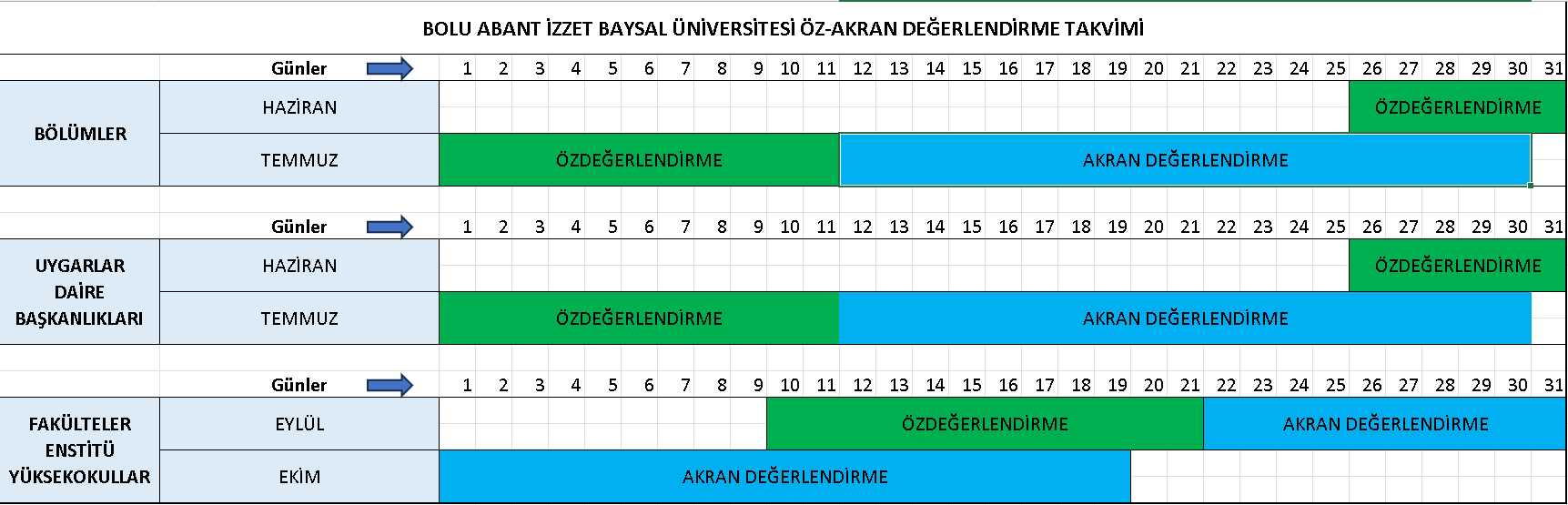 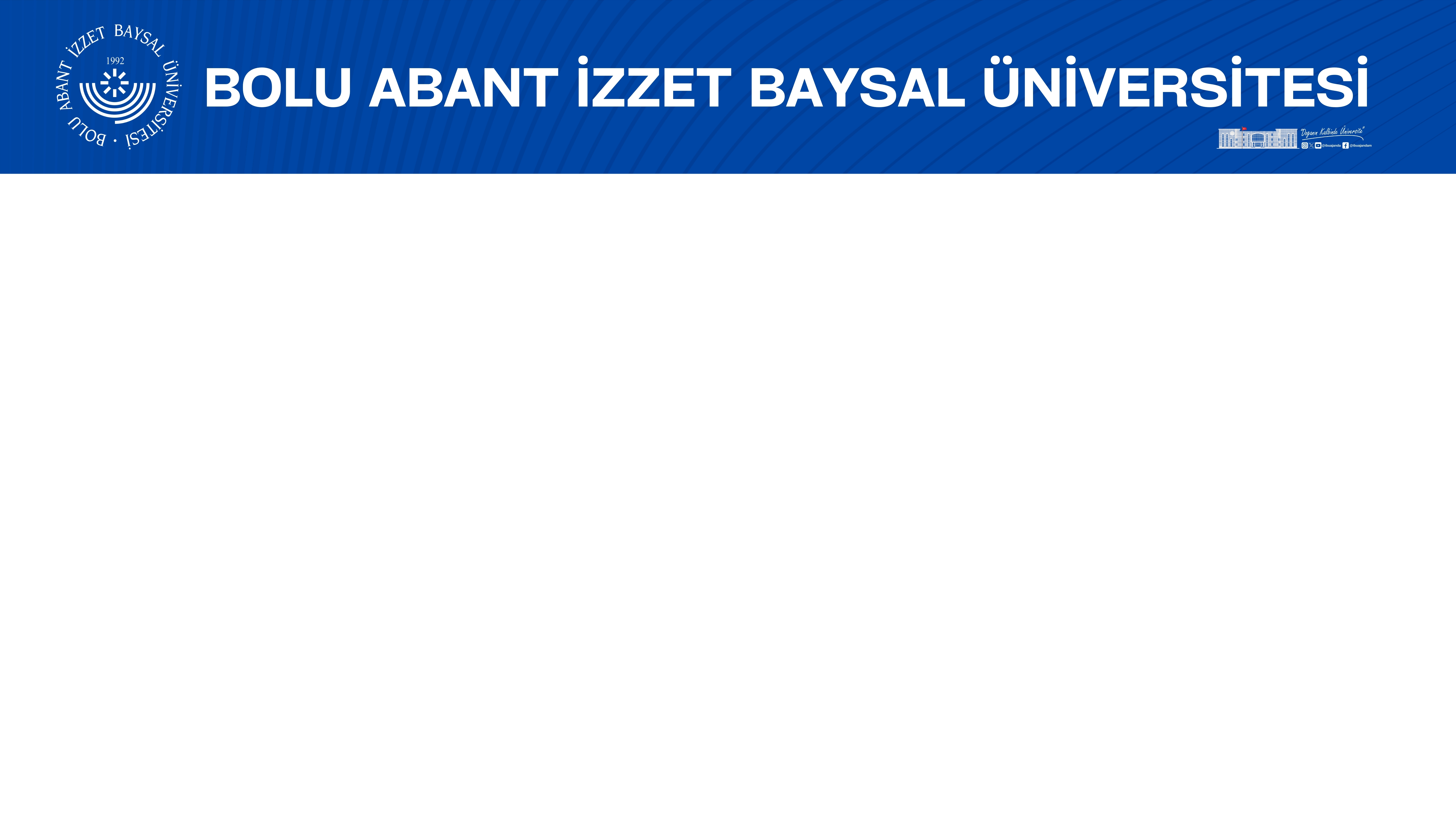 KYS Modülleri
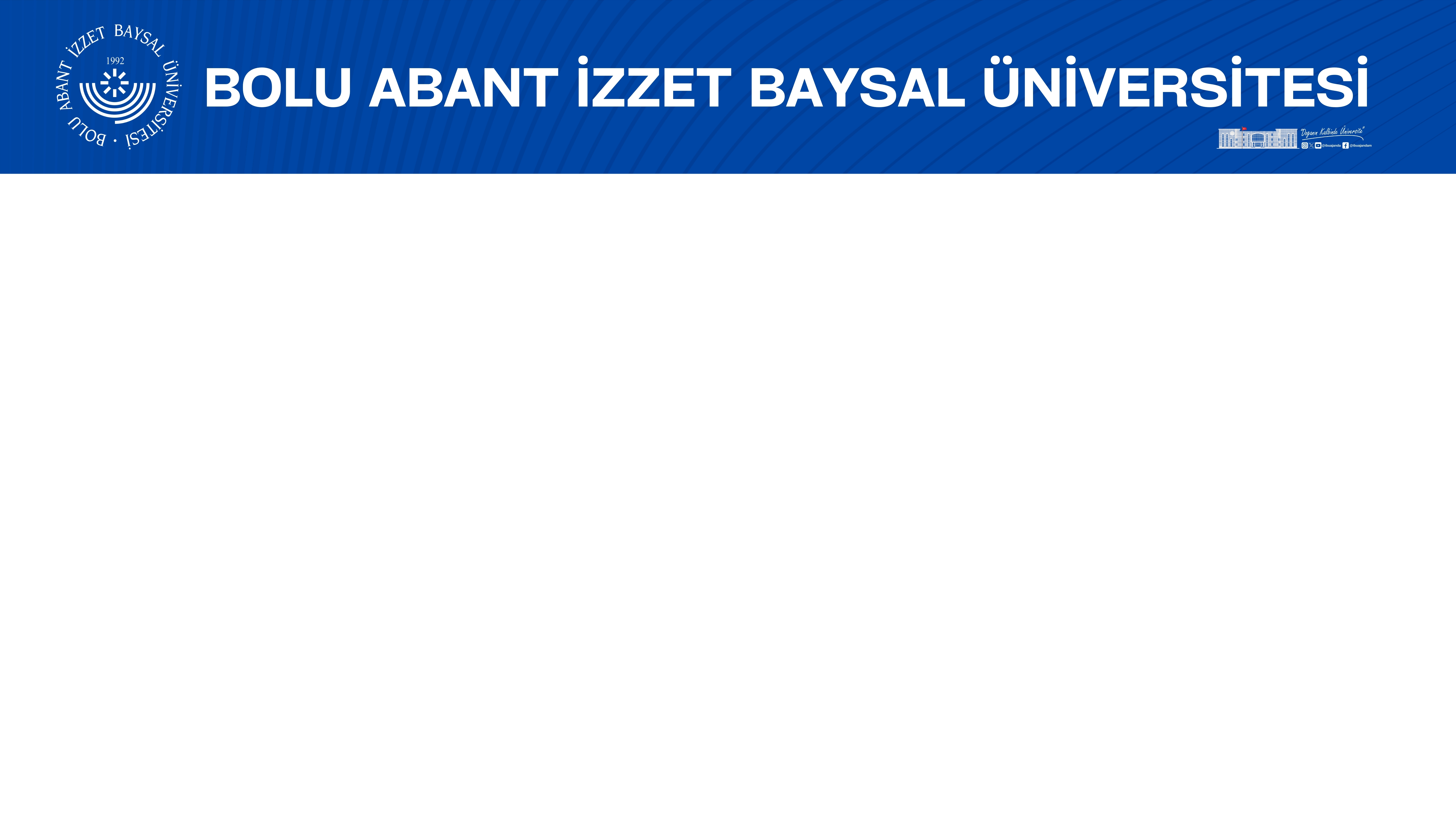 Prof.Dr. Coşkun KARACA karaca.coskun@gmail.com Dahili: 1123
Songül YORGUN songul.yorgun@ibu.edu.tr Dahili: 8095
Mehmet Fatih KURNAZ mehmetfatihkurnaz@ibu.edu.tr
Prof.Dr. Fatih KONUR (Liderlik Yönetişim ve Kalite) fatihkonur@ibu.edu.tr
Prof.Dr. Zeki ARSAL (Eğitim-Öğretim) arsal_z@ibu.edu.tr 
Prof.Dr. İbrahim ÇAKIR-Doç.Dr. Nezih OKUR (Araştırma-Geliştirme) ibrahimcakir@ibu.edu.tr, nezihokur@ibu.edu.tr  
Doç.Dr. Nuriye ÖZENGİN (Toplumsal Katkı) ozengin_n@ibu.edu.tr
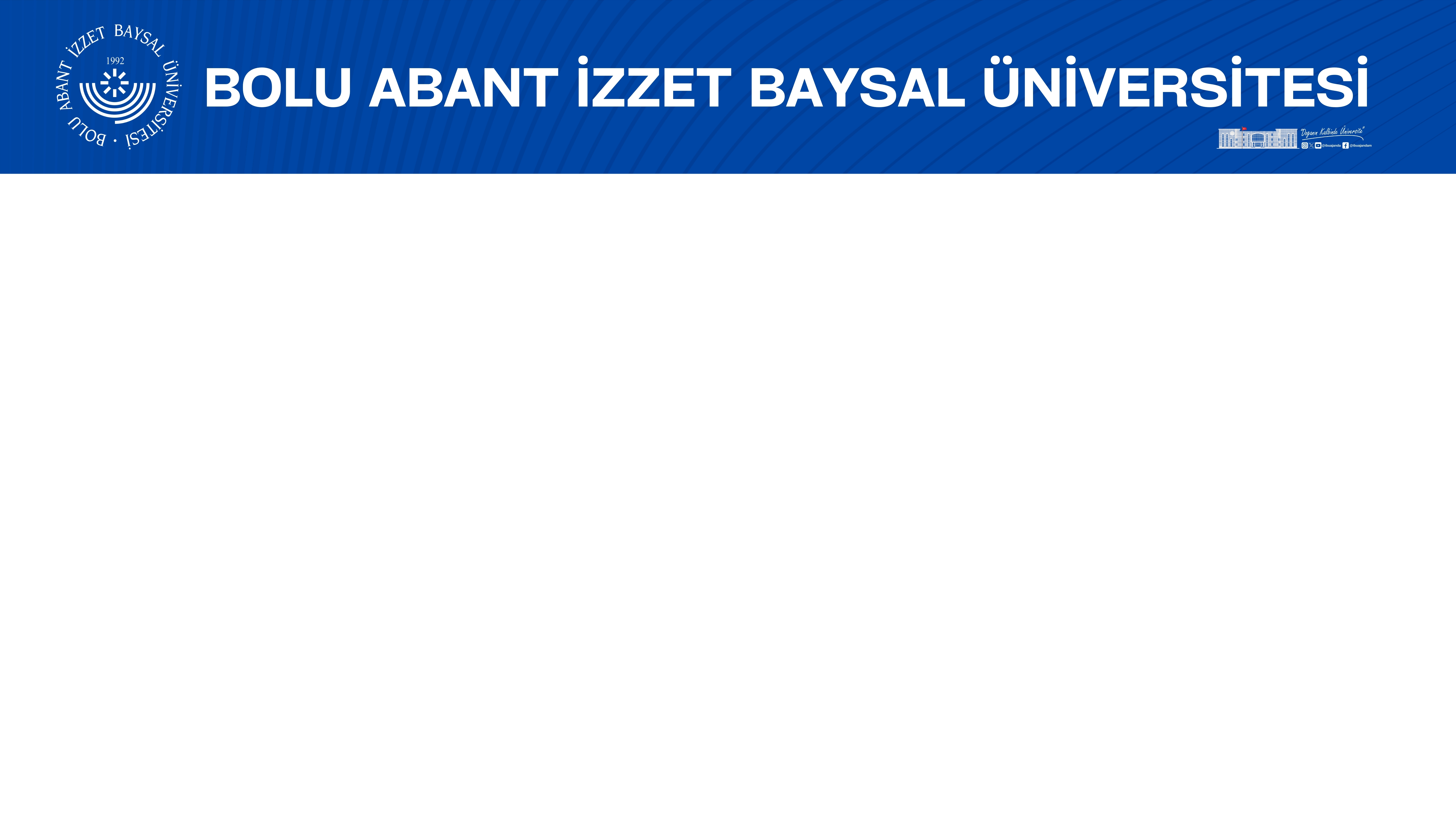 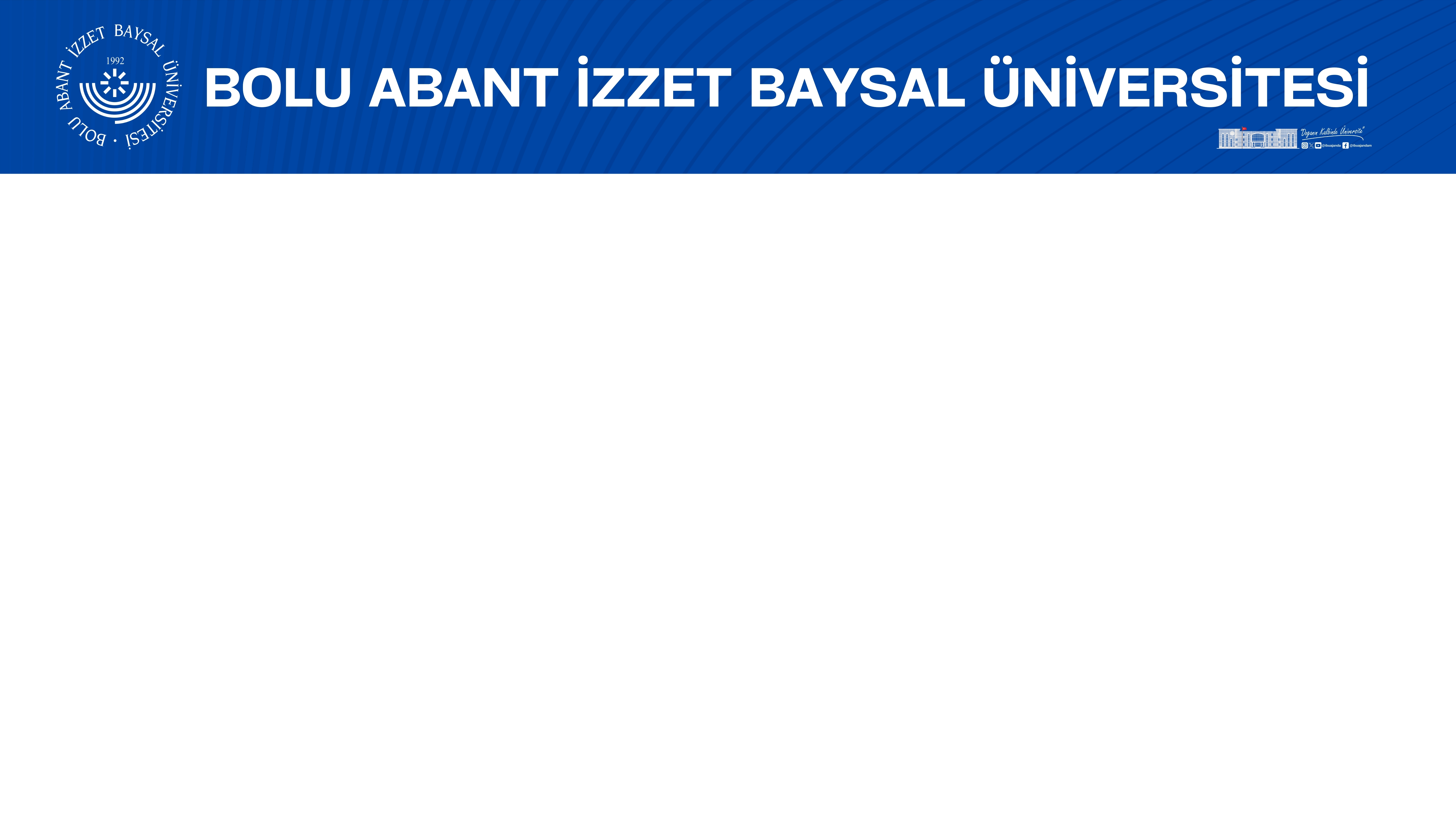 Öz/Akran Değerlendirme – KİDR İlişkisi
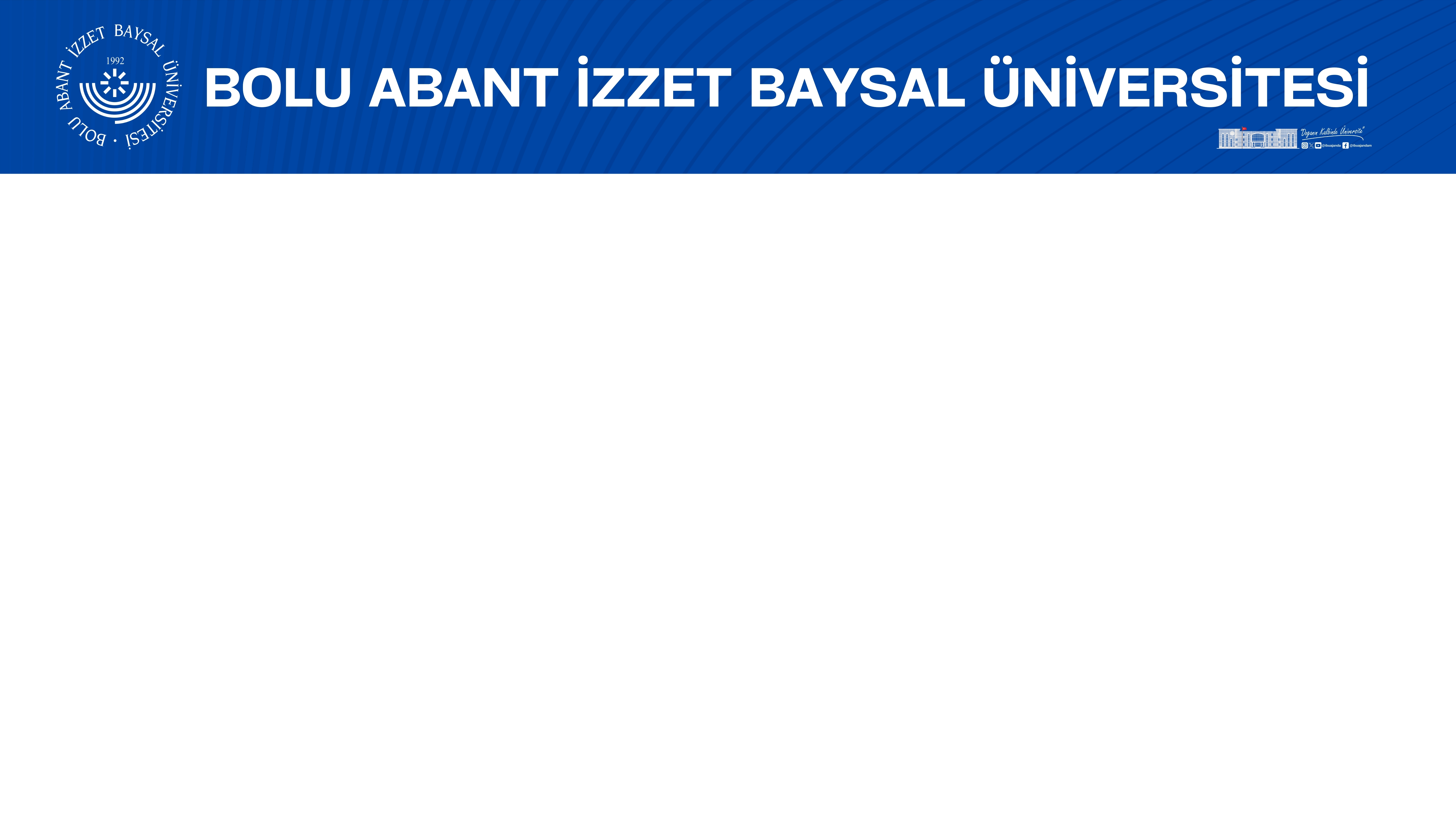 ÖZ DEĞERLENDİRME RAPORU NASIL OLMALIDIR?
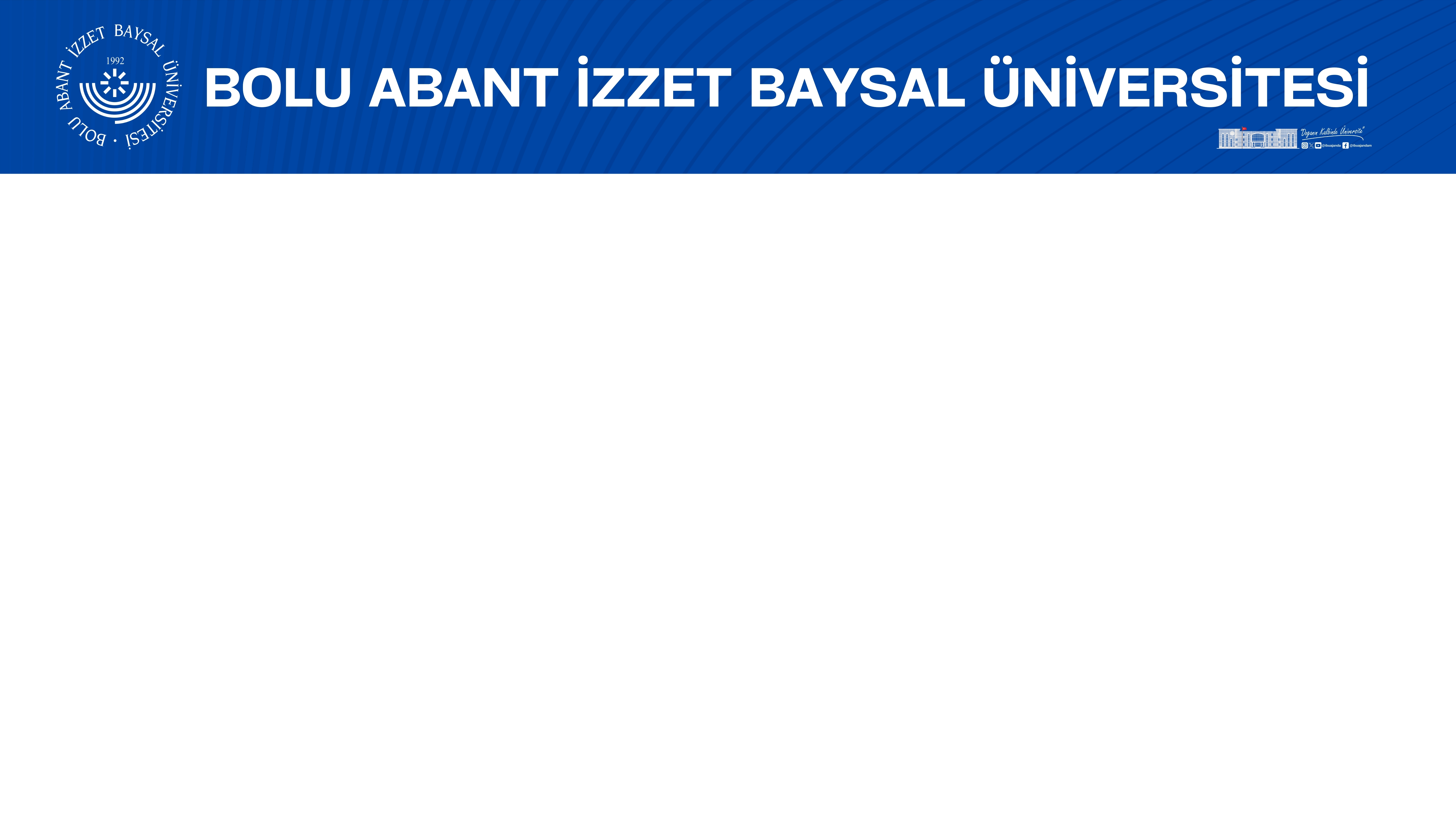 Her bir olgunluk seviyesi için ÖDR’de mutlaka olması gereken açıklamalar şunlardır:
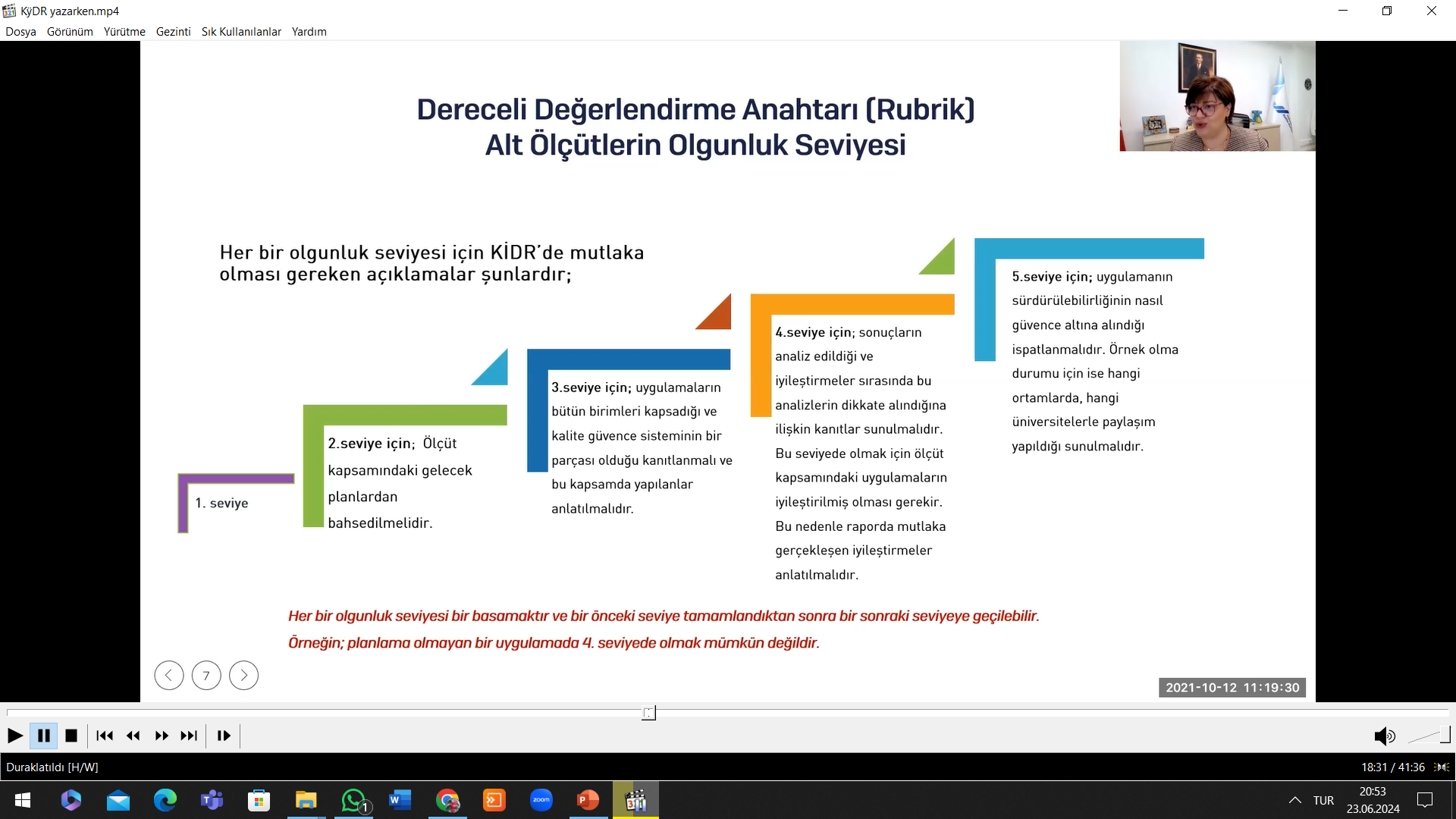 DERECELİ DEĞERLENDİRME ANAHTARI (RUBRİK): ALT ÖLÇÜTLERİN OLGUNLUK SEVİYESİ
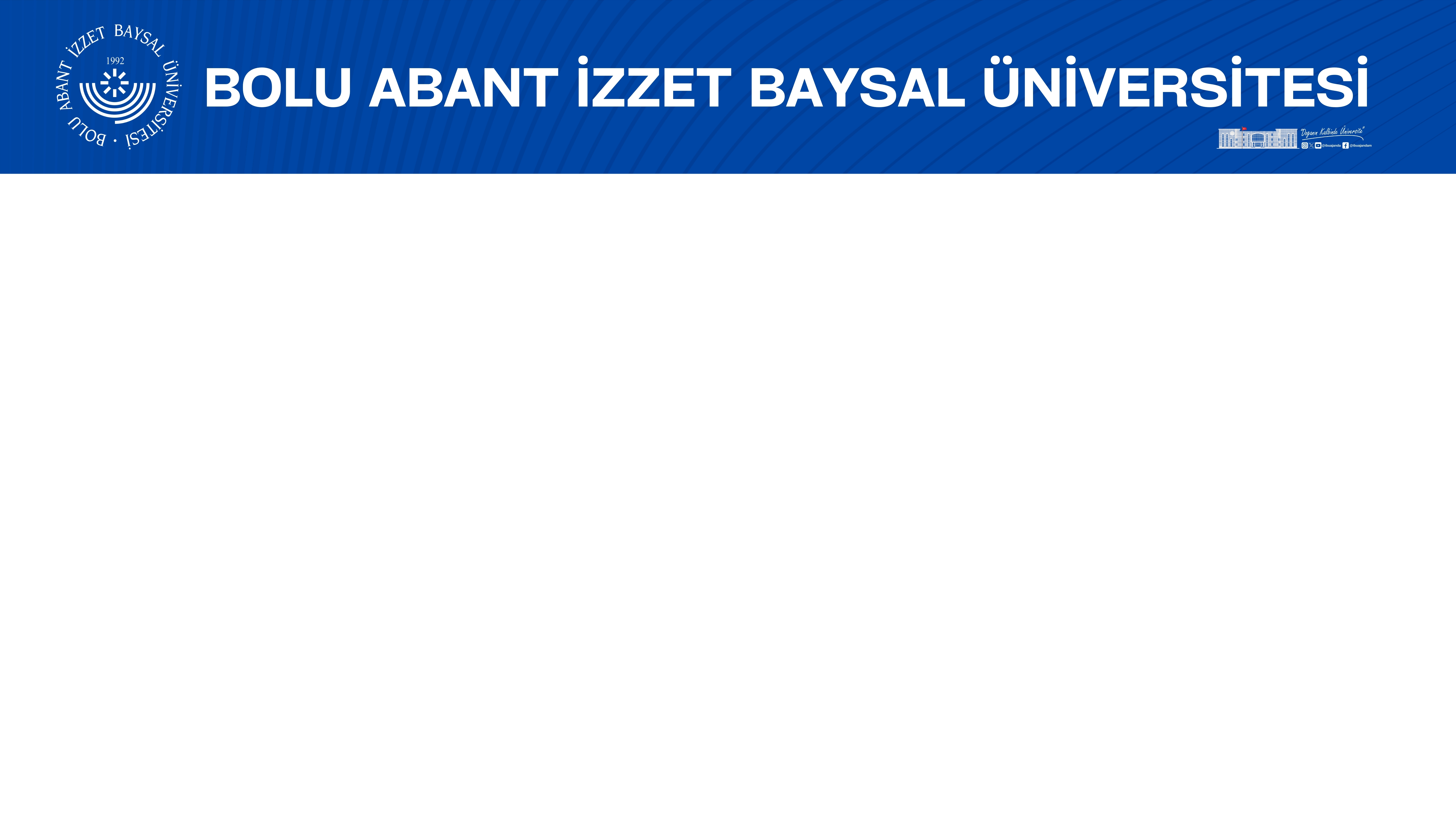 √
√
Olgunluk seviyesi 4 diyebilmek için;
İzleme sonuçlarının iç ve dış paydaşlarla birlikte değerlendiriliyor olması.
Tüm aşamaların kanıtlarla sunulması gerekir.
PUANLAMA YAPARKEN NELERE DİKKAT EDİLMELİ?
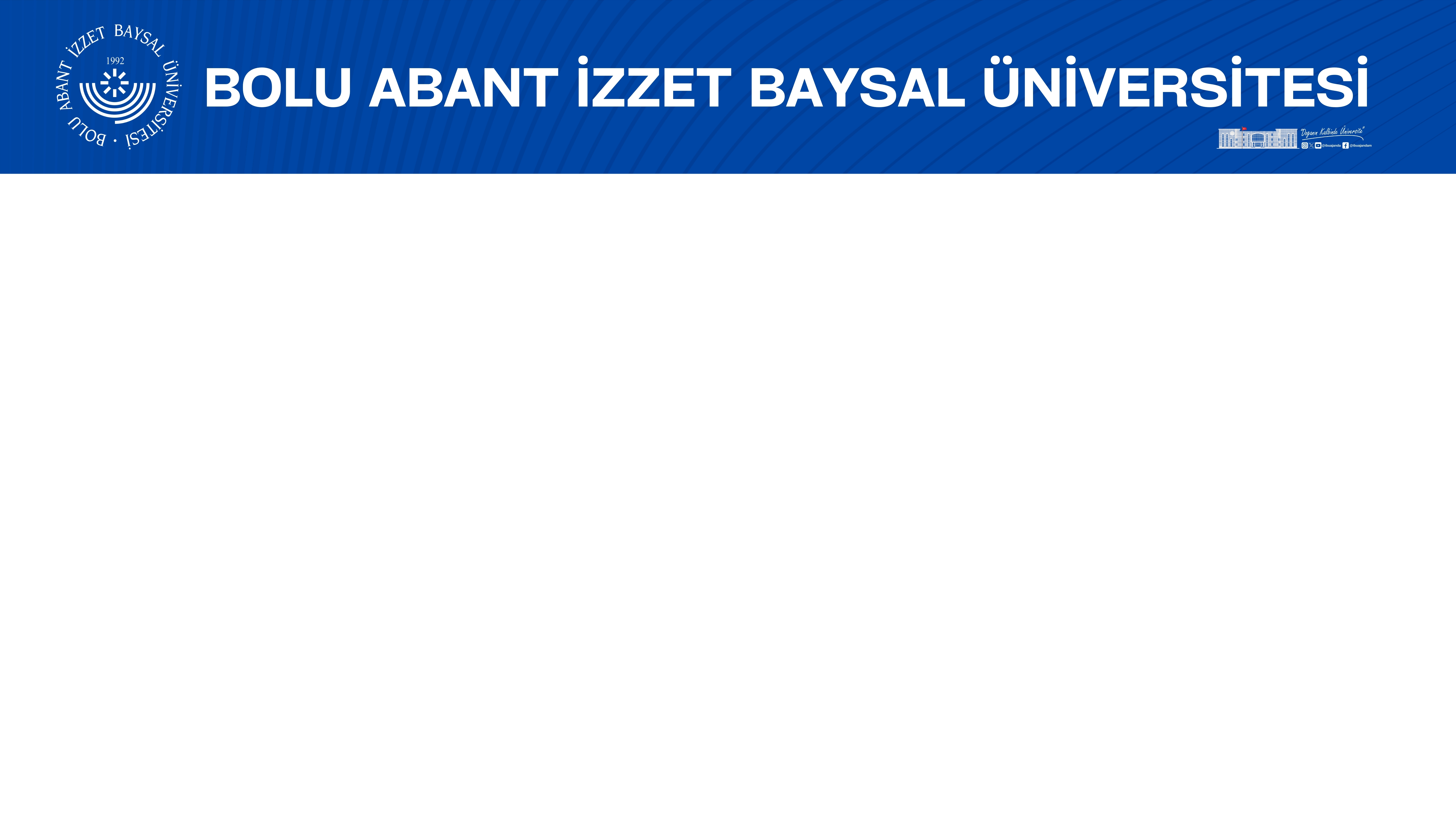 Olgunluk seviyesi 5 diyebilmek için;
Uygulamanın sadece 1 defa iyileştirilmiş olması veya çevrimin bir kere tamamlanmış olması o uygulamanın 5 seviyesinde olduğunu göstermeye yetmez.
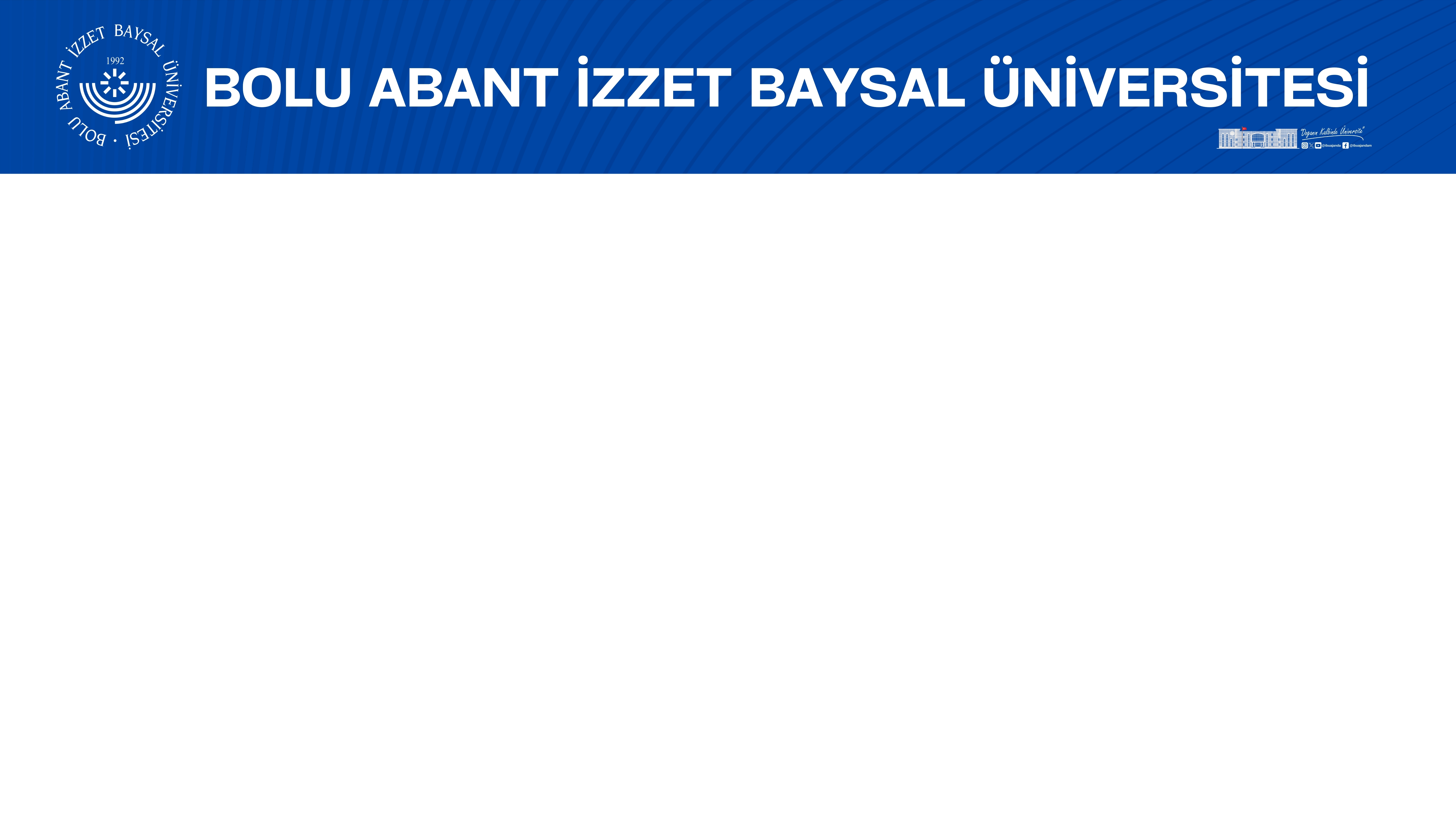 Kısa metin yazılması
Yazılan metinlerin sorunun tam karşılığı olmaması. 
Verilen yanıtların sorunun sadece bir kısmını karşılıyor olması
Rubrik derecelendirmede yapılan hatalar. Açıklamalar ile derecelendirmenin örtüşmemesi
Kanıt dosyasının yüklenmesinde, isimlendirilmesinde yapılan hatalar
2023 KAP Raporunda Üniversitemiz için belirtilen gelişmeye açık yönler için yapılanların kanıtlanmaması
ÖZDEĞERLENDİRMEDE SIK YAPILAN HATALAR-1
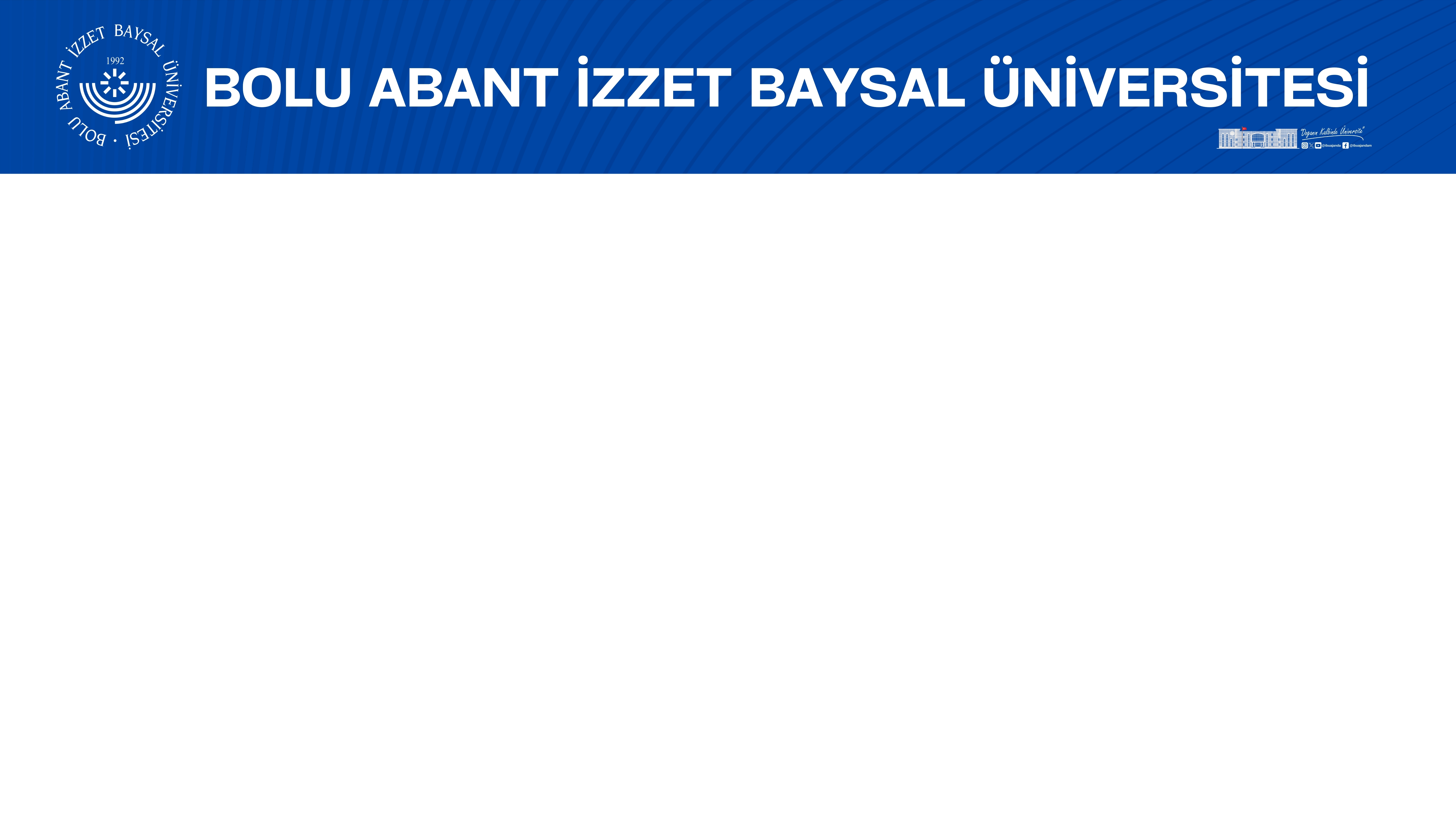 2023 Öz/Akran Değerlendirme Raporu sonrasında tespit edilen gelişmeye açık yanlar için yapılan iyileştirmelerin belirtilmemesi
Önceki Öz/Akran Değerlendirme Raporlarında tespit edilen gelişmeye açık yönlerle ilgili iyileştirmelerin nedenlerinin irdelenmemesi (Süre, kaynak yetersizliği, vb.).
Öz değerlendirme çalışmalarına ilişkin kapsayıcılık ve katılımcılığın zayıf olması.
Gerçekleşen iyileştirmeler hakkında yeterli bilgi bulunmaması.
Kanıtların rapordaki bilgi ve açıklamaları desteklemekte yetersiz kalması.
ÖZDEĞERLENDİRMEDE SIK YAPILAN HATALAR-2
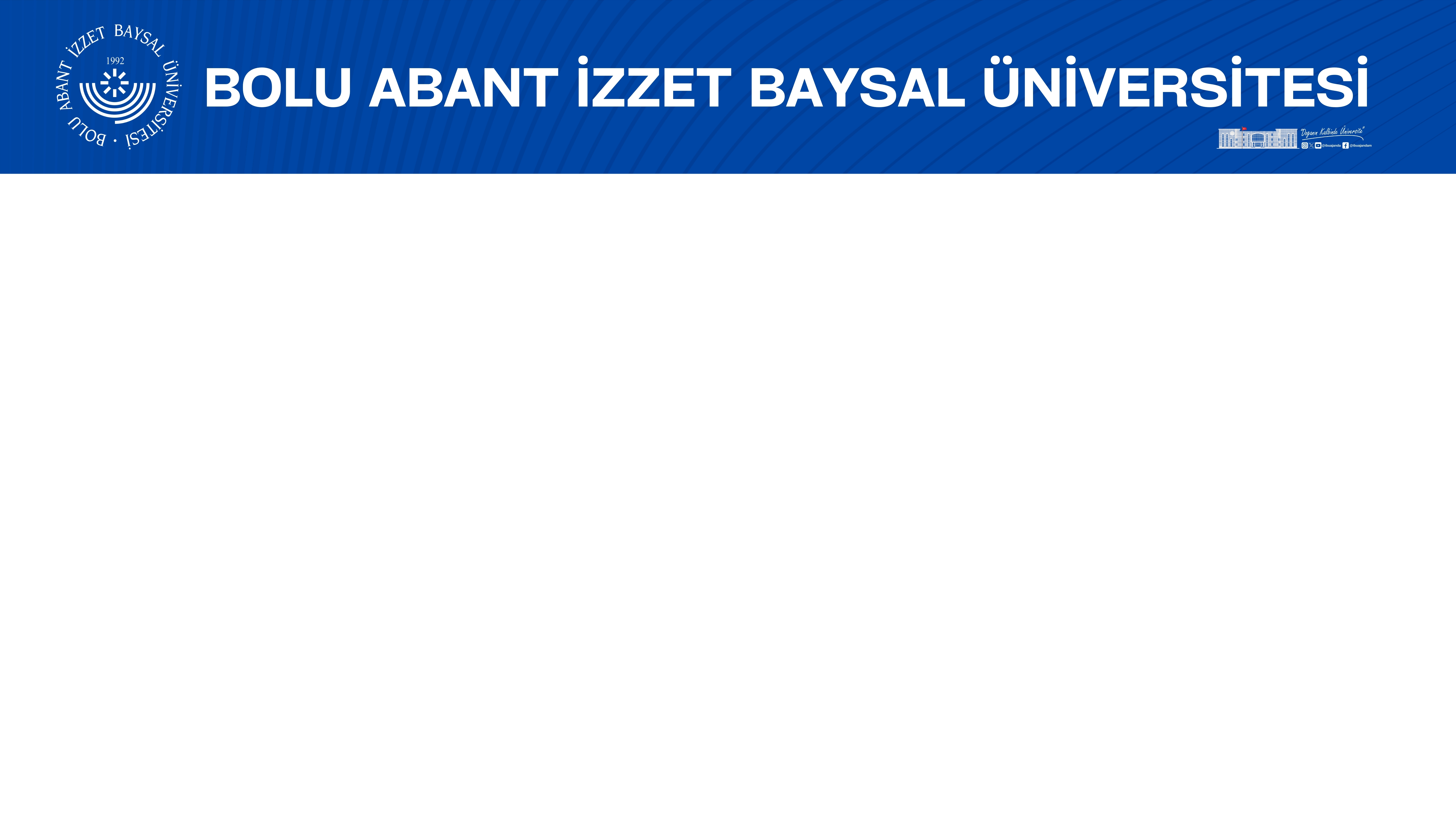 Alt Ölçütlerin değerlendirilmesinde iyileştirme/önlem alma kanıtı sunmadan 4 olgunluk düzeyinde puan verilmesi.
Örnek uygulamaların (5 olgunluk düzeyi) birimin algısı ile sınırlı olması, sürdürülebilirlik, diğer birimlere örnek olma, çözüm ve değer katma gibi yönlerin göz önünde bulundurulmaması.
Kanıtların birim geneline yayılma konusunda bilgi vermemesi.
Güncel belgelerin ve çalışmaların gözden kaçabilmesi (12. Kalkınma Planı, BAİBÜ 2024-2028 Stratejik Planı, 2023 KİDR, Kurumsal Risk Strateji Belgesi, Gelecek Senaryoları vb.).
Özdeğerlendirme takımında en az bir tecrübeli ismin yer almaması
ÖZDEĞERLENDİRMEDE SIK YAPILAN HATALAR-3
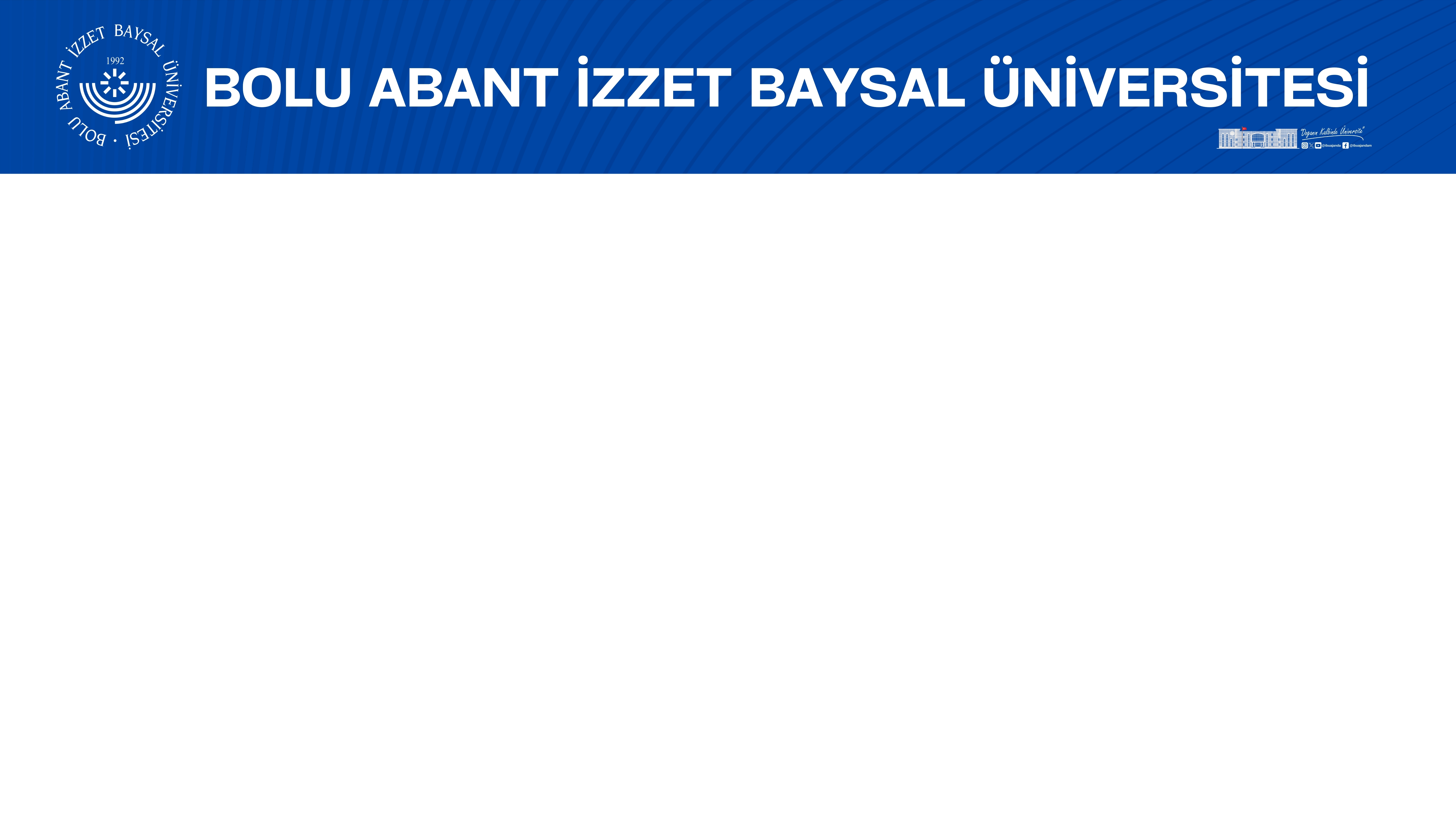 Word dosyasının başına ilgili internet sayfasının tam bağlantısının yapıştırılması

Ekran görüntüsünün ilgili kısmının alınarak yapıştırılması
İnternet Sayfasından Kanıt Alınması
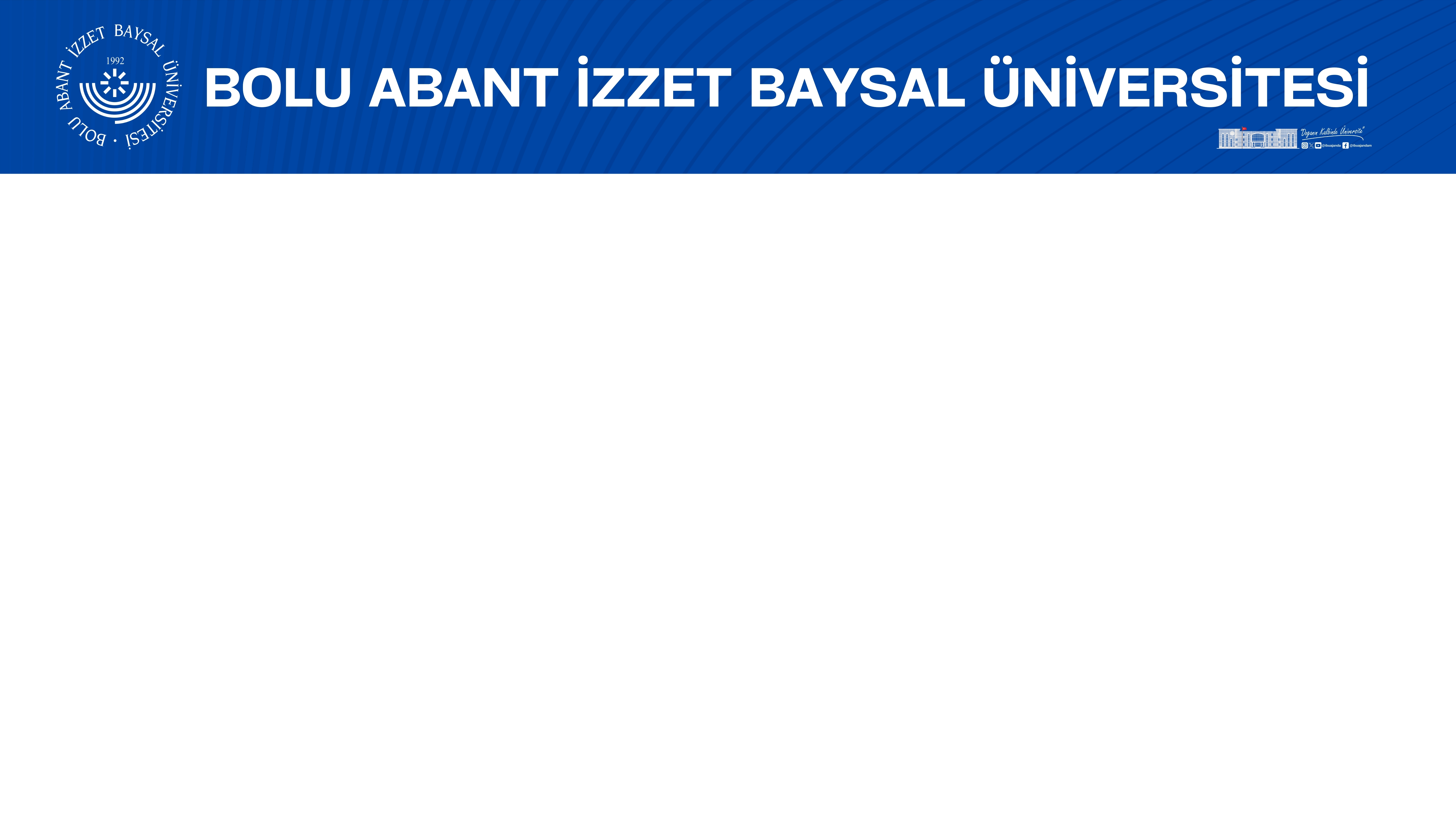 İlgili yazı ve eklerinin tek dosya halinde yüklenmesi
Dosya adının açıklayıcı bir şekilde uzun haliyle yazılması
ÜBYS’den Kanıt Alınması
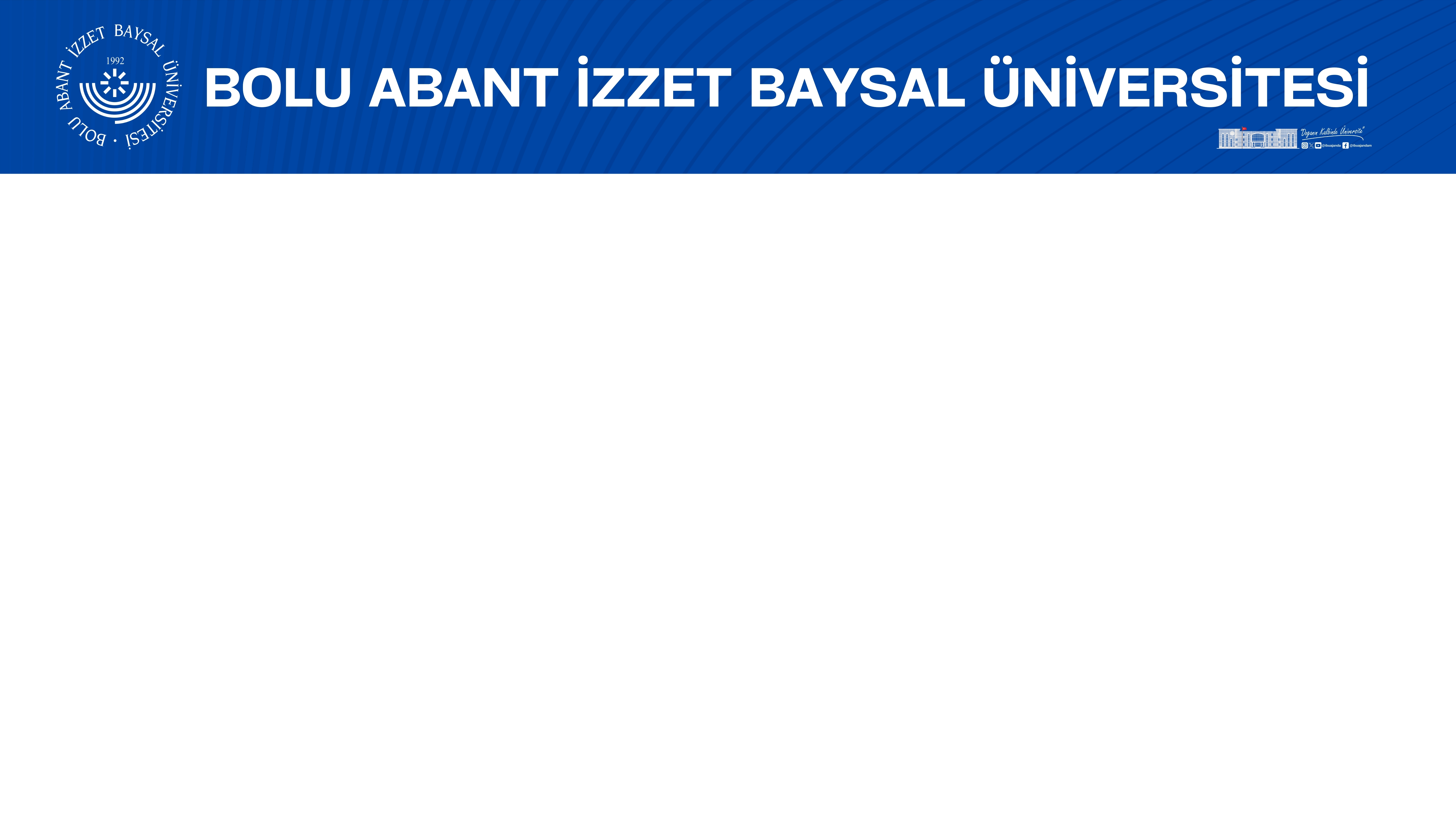 Geçmiş yıllarda MYO genelinde özdeğerlendirme yapılırken, 2024 yılında akreditasyon nedeniyle program bazında yapılıyor. Eksik öğretim elemanı varsa diğer programlardan tamamlanabilir.
Daire Başkanlıkları ilk kez özdeğerlendirme yapacağı için diğer üniversite örneklerinden faydalanabilirler. Arama motorunda «Daire Başkanlığı adı + öz değerlendirme raporu» yazarak örneklere ulaşabilirler.
Henüz öğrenci alımı yapmayan bölüm/program öz değerlendirme raporunu dilerse hazırlamayabilir. Gelecek yıllara hazırlık amacıyla hazırlanması faydalı olabilir.
İkinci öğretim programı için ÖDR hazırlamaya gerek yoktur. Sadece birinci öğretim için hazırlanabilir.
KYS İş Akış Modülünde faaliyetlerin önceden doldurulması, kanıtların yüklenmesi ÖDR yazımını daha kolay hale getirebilir.
ÖZDEĞERLENDİRMEDE GEÇMİŞ DÖNEMLERE GÖRE YENİLİKLER
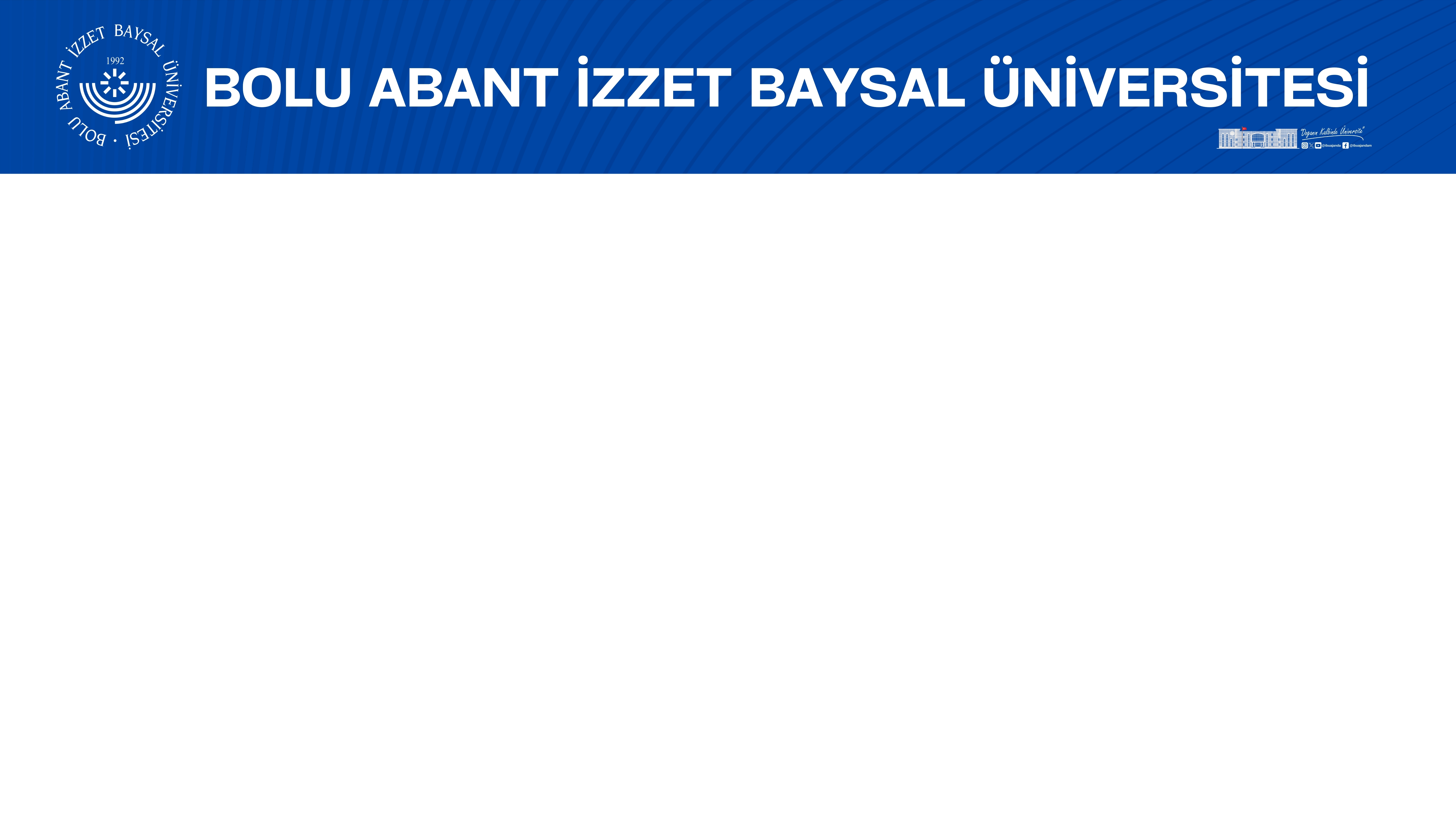 BAİBÜ 2024-2028 Stratejik Planın takip edilmesi,
Bologna Bilgi Paketi veri girişlerinin ön lisans, lisans, yüksek lisans ve doktora programlarında tamamlanması,
Kurumsal Risk Strateji Belgesinin takip edilmesi,
Gelecek Senaryoları oluşturulması,
İnternet sayfalarının gözden geçirilmesi (Kalite menüsünün oluşturulması), arama motorlarında görünümü sağlayan anahtar kelimelerin girilmesi,
Paydaşlarla görüş alış-verişinin sık aralıklarla yapılması,
Alan dışı seçmeli havuzunun zenginleştirilmesi,
Çift anadal programları açılması,
Bölüm/Program bazında akreditasyon için çalışmaların hızlandırılması
2022 KAR’da Yer Alan Ödevler
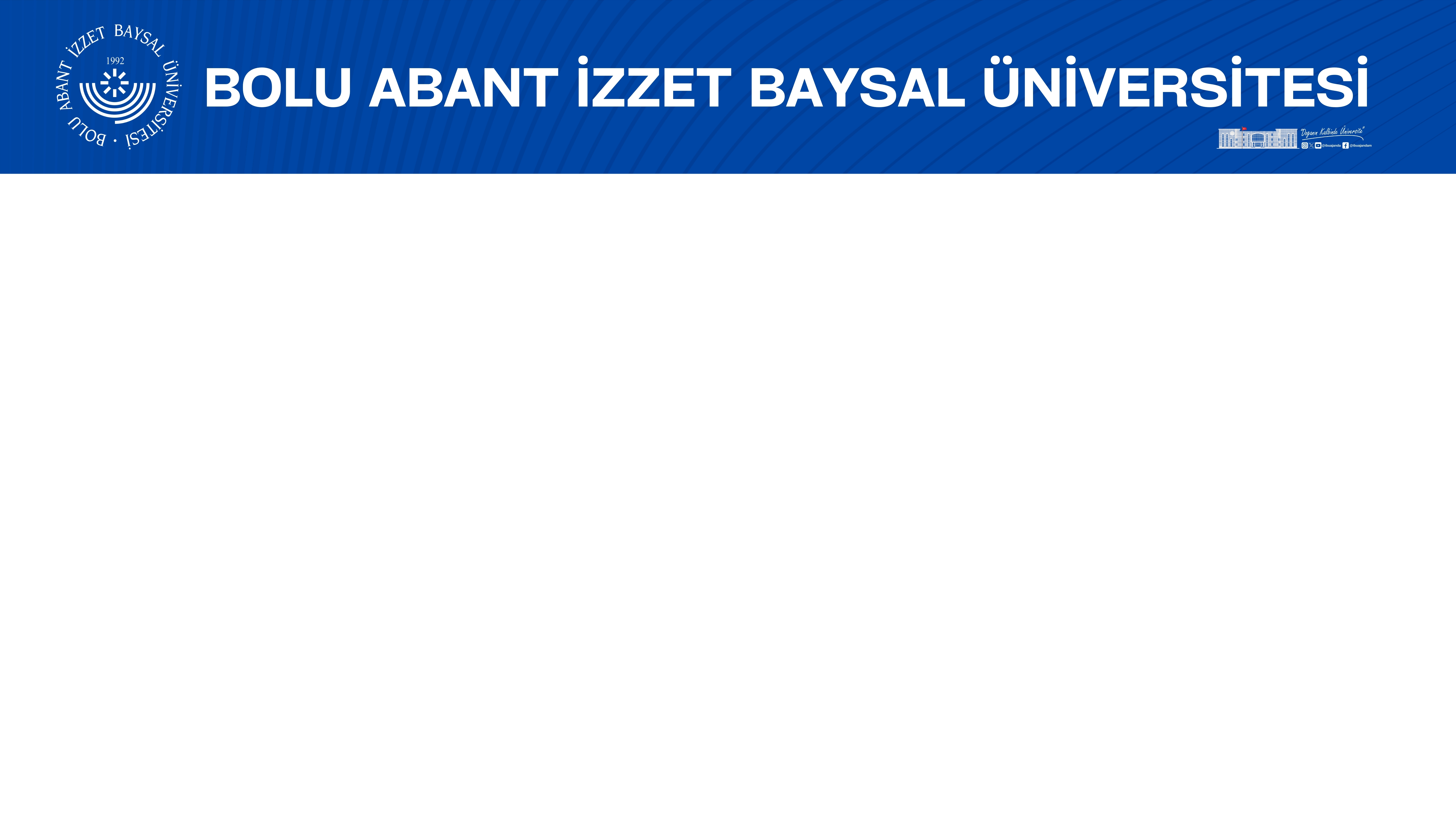 Öz Değerlendirme Takımlarının tamamlanması,
Kanıtların ilk sayfası ile sadece ilgili sayfasının alınması (Örneğin bir yönetmeliğin sadece ilgili maddesinin alınması, tümünün alınmaması),
Kısa yanıtlar verilmesi,
ÖZAK modülünde ikinci öğretime veri girişi yapılması,
İş Akış Modülüne veri girişlerinin hızlandırılması,
sss.ibu.edu.tr de yer alan birim bazında bilgilerin gözden geçirilmesi ve güncellenmesi,
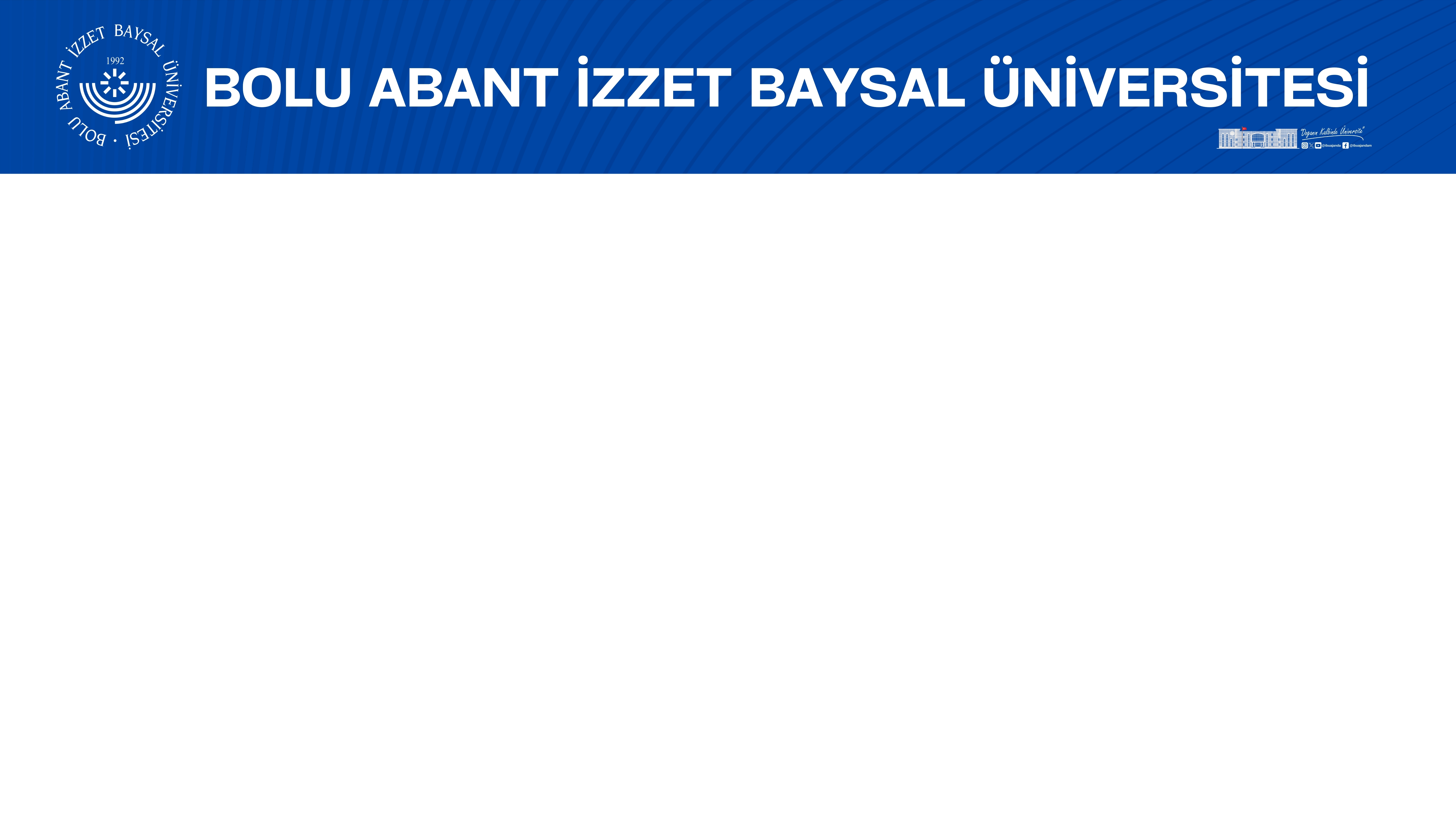 ÖDR’de unutulmaması gereken
BAİBÜ Özdeğerlendirme Rehberi
YÖKAK Dereceli Değerlendirme Anahtarı ve Kullanımı
Liderlik, Yönetişim ve Kalite
Eğitim-Öğretim
Araştırma-Geliştirme
Toplumsal Katkı
Soru-Cevap
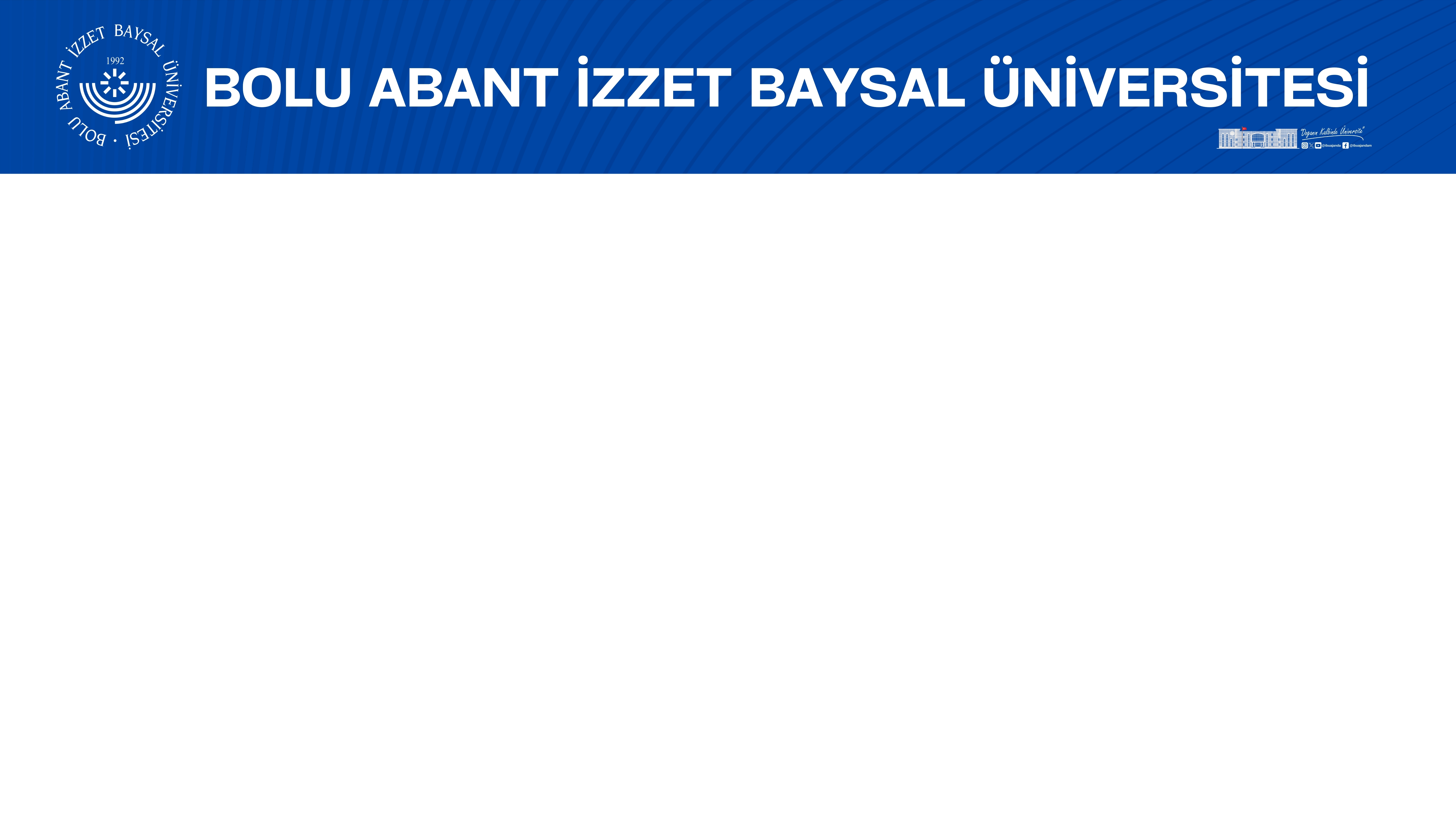 kalite.ibu.edu.tr

youtube.com/@ibukalite

instagram.com/ibukalite
BAİBÜ Kalite Koordinatörlüğü Adresleri
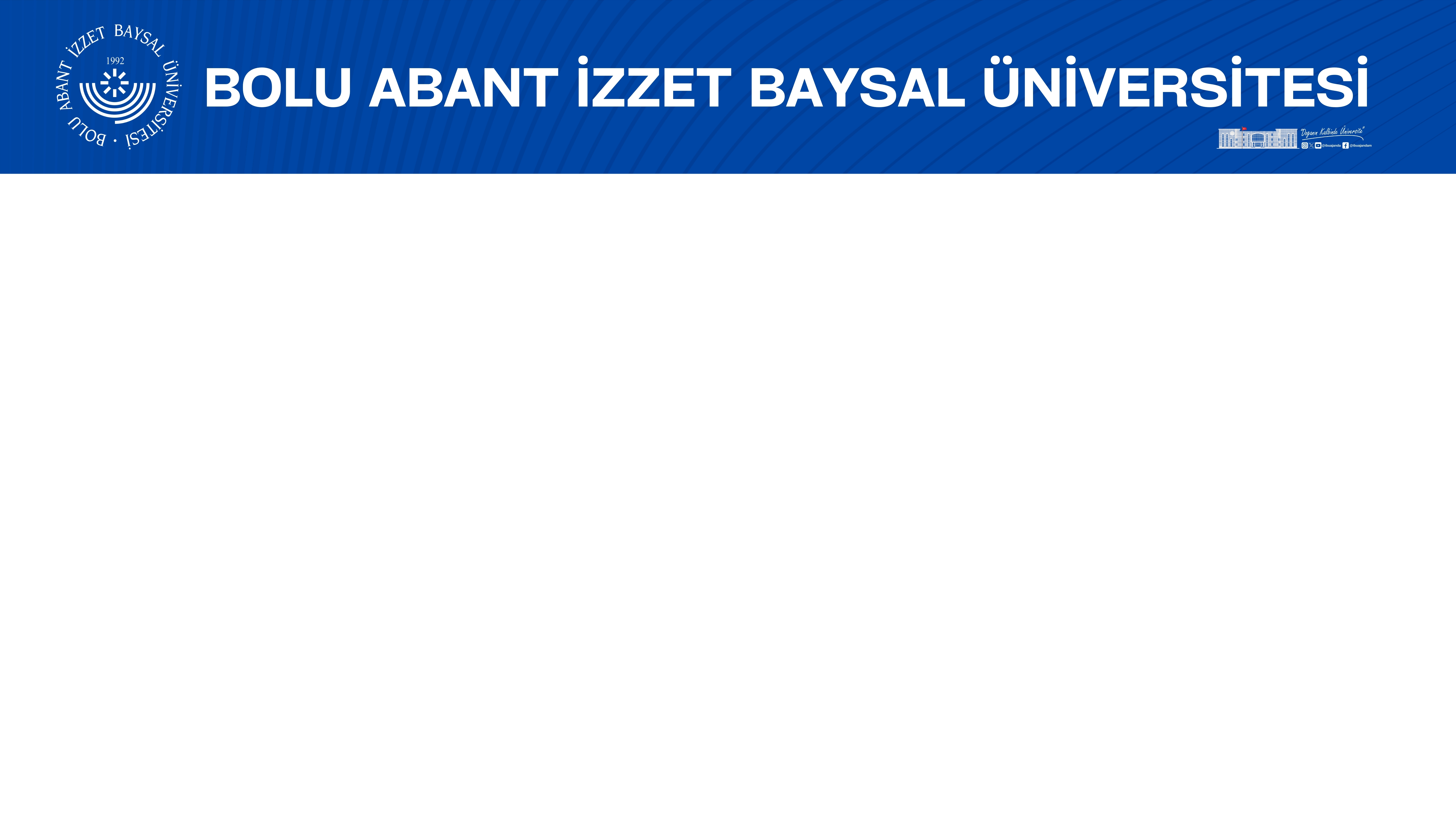 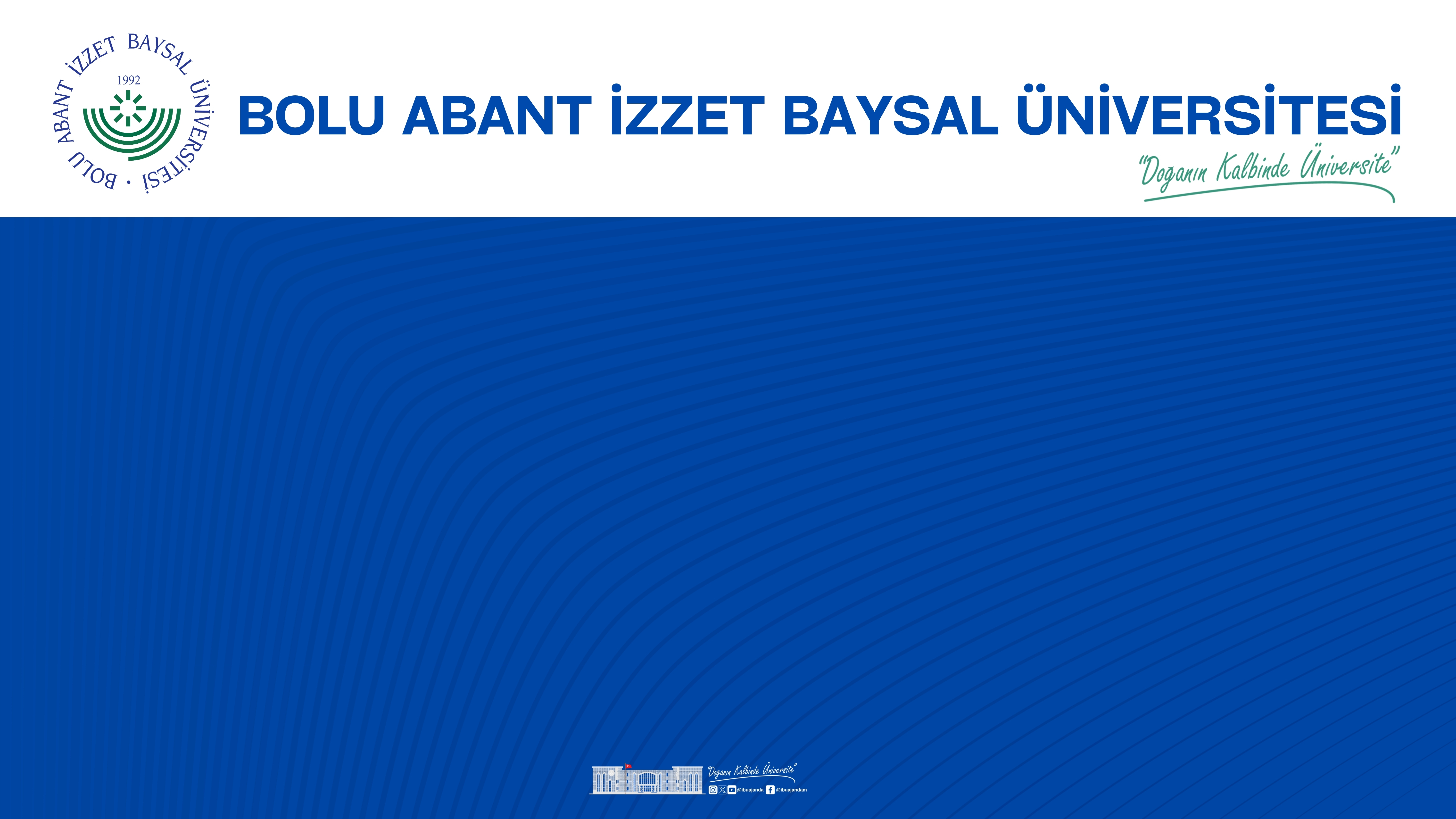 BAİBÜ Kalite Güvence Sistemine değerli katkılarınız için teşekkür ediyor, çalışmalarınızda kolaylıklar diliyoruz. 

BAİBÜ Kalite Koordinatörlüğü
Teşekkürler